GS Quantify
Team HauntQuant




October 25th, 2013
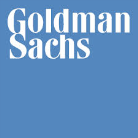 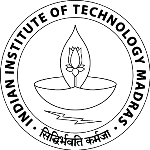 Problem 1
Algorithmic Trading
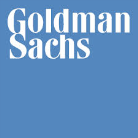 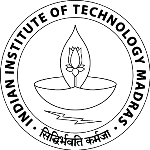 3 / 27
Overview
Modify the raw amount based on
Departure of price from local avg.
Slope of the price curve
2nd derivative of the price curve
Exercise trade based on
demand / supply
modified amount to be sold
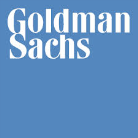 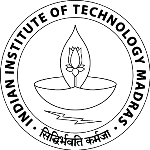 4 / 27
Modifying Raw Quantity: Models I
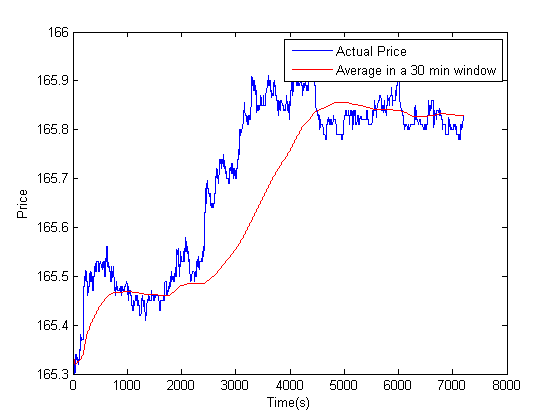 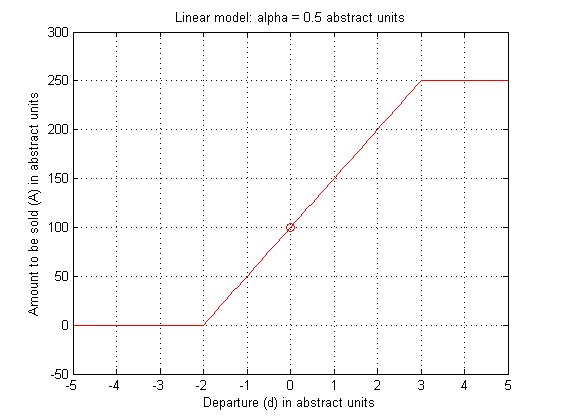 A0
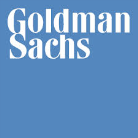 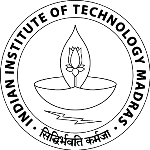 5 / 27
Modifying Raw Quantity: Models II
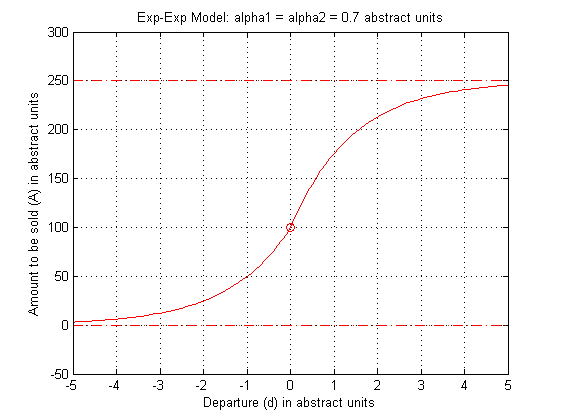 A0
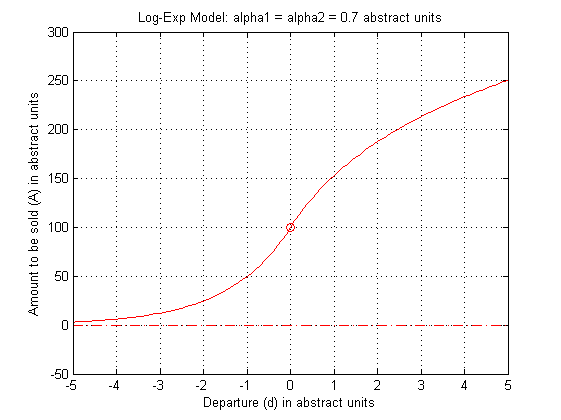 A0
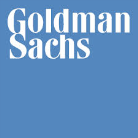 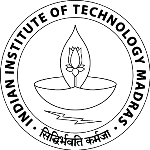 6 / 27
Using Predictions
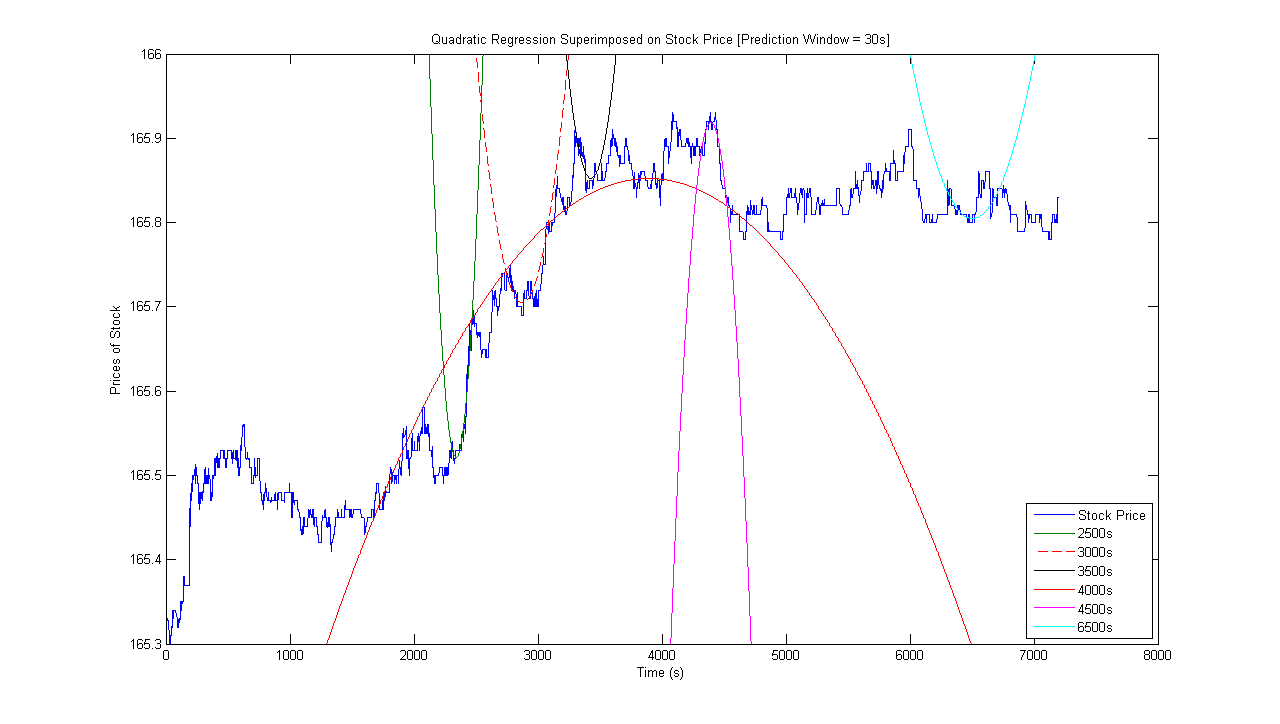 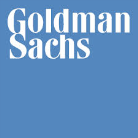 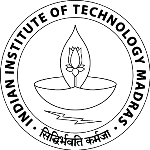 7 / 27
Other Considerations I
RTL
Keep monitoring prices; don’t trade
Modify A0 once RTL is over

Trade limits
After computing amount to be sold, only sell as much as “possible”

Buy / Sell
The algorithm always solves sell problem
Buy problem is easily converted to sell problem by inverting the price curve
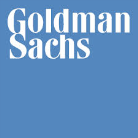 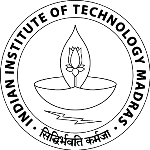 8 / 27
Other Considerations II
Multiple exchanges (algorithm)
Define  a new time series that is maximum of the prices across all exchanges at each time instant
Using the raw amount to be traded (A0), compute the actual amount to be traded (A) using the chosen model
Trade away as much of A as possible on the exchange with best price
Subtract the traded amount from A0
Having exhausted the “best” exchange, replace the current price of the security with the next best available current price
Using this new current price and the new A0 computed in step 4, compute the new amount to be computed
Continue this process till the desired amount (original A0) is traded or all exchanges are exhausted
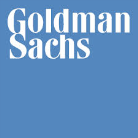 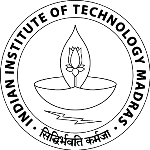 9 / 27
Results
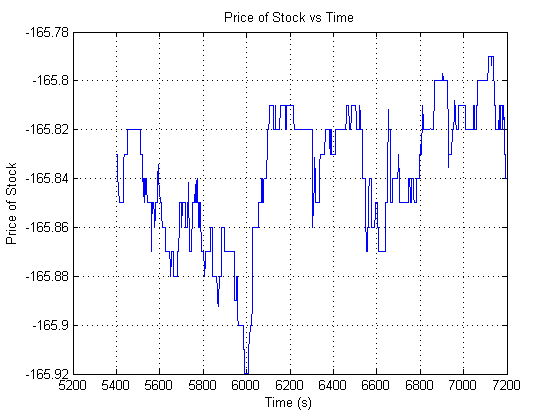 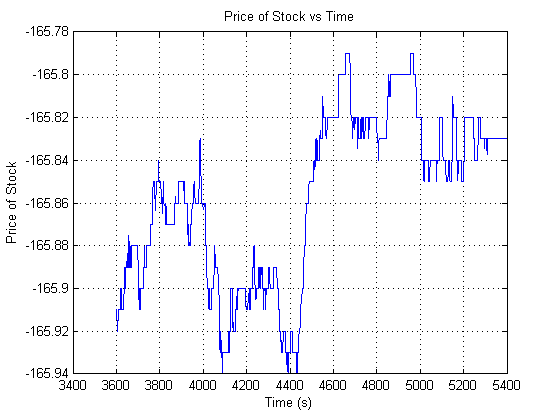 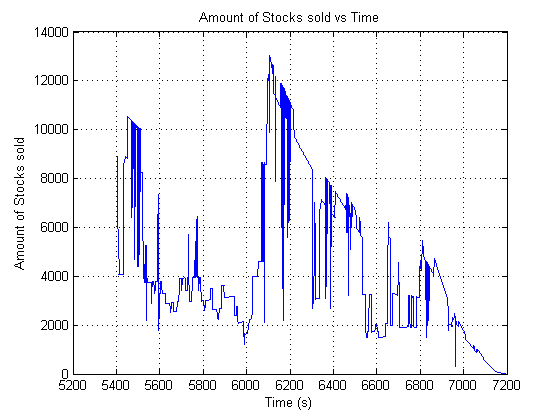 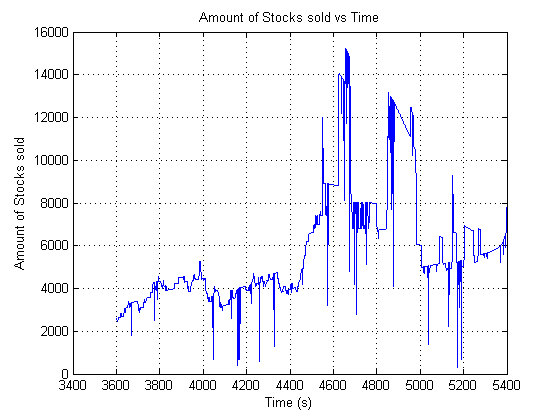 I
II
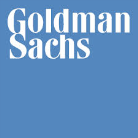 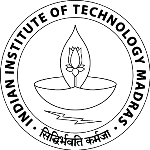 10 / 27
Problem I: Conclusion
Departure models
Greater stability
Better average performance
Generic
Predictive models
The size of window for prediction depends on the security
Overall performance is good; can perform very bad in specific cases
Model choice depends on investor profile
Low risk models: Departure models
High risk models: Predictive models
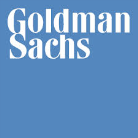 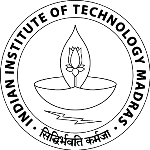 Problem 2
Error Detection in Prices
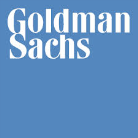 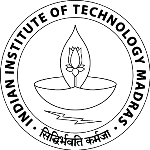 12 / 27
Breaks: Detection
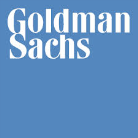 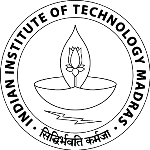 13 / 27
Breaks: Ranking
Securities in portfolio
Decreasing order of change in dollar value of the portfolio
Securities not in portfolio
Decreasing order of magnitude of normalized jump
Securities which are in portfolio are always ranked higher
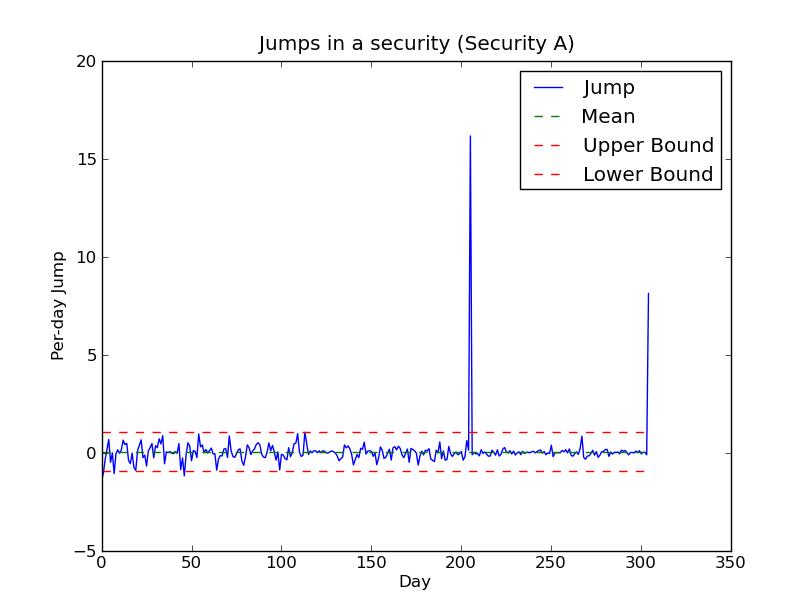 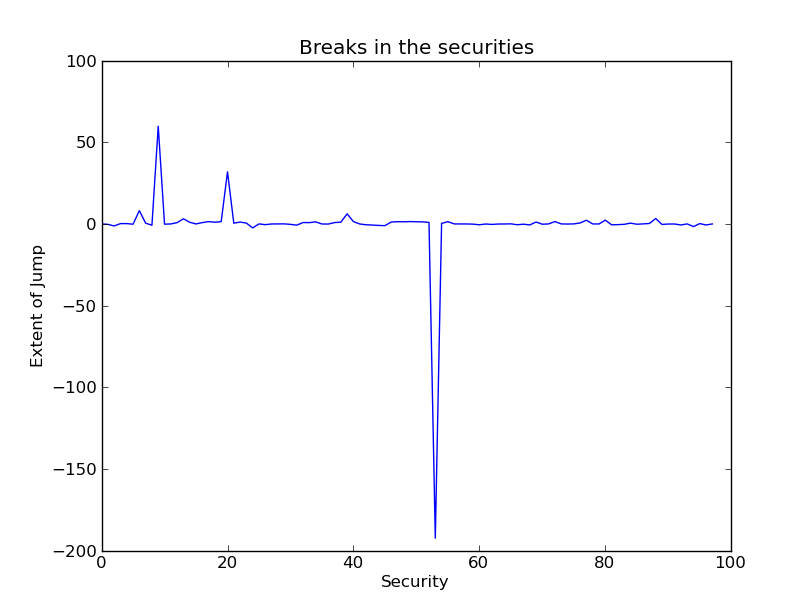 A
Breaks
InaccurateHistorical Data
B
Break
StockSplit
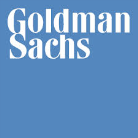 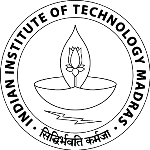 14 / 27
Stock Splits
Effect: n-for-1 split
No. of stocks = n*(Old no. of stocks); Stock price = (Old stock price )/ n
Purpose
Very high stock price
Small investors can’t afford the stock
Stock split
More people can afford the stock
Demand rises, liquidity rises
Detection
Price Ratio = Price(d-1)/Price(d)
Ratio usually around 1
Stock split Price Ratio value approx. integer or simple fraction
Sudden change should be uncorrelated with the market
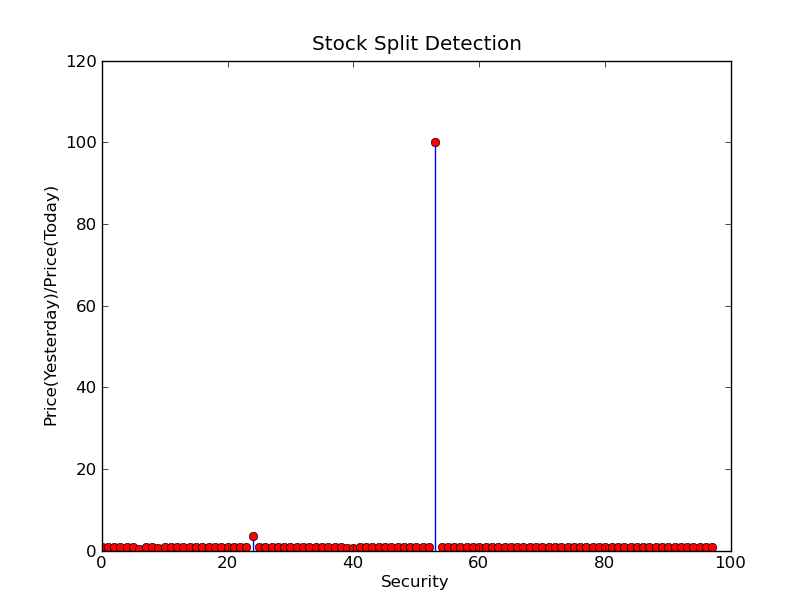 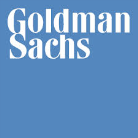 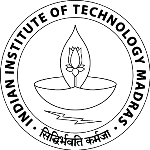 15 / 27
Security Classification
Classification based on 2 parameters
Mean and Variance
k-Means Algorithm
Unsupervised learning: No training data needed

The Algorithm
Start from initial guess on parameters
Classify each point into nearest cluster
Re-compute the class centroids
Iterate till centroids converge
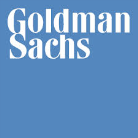 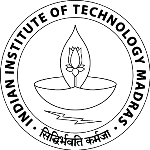 16 / 27
k-Means Classification
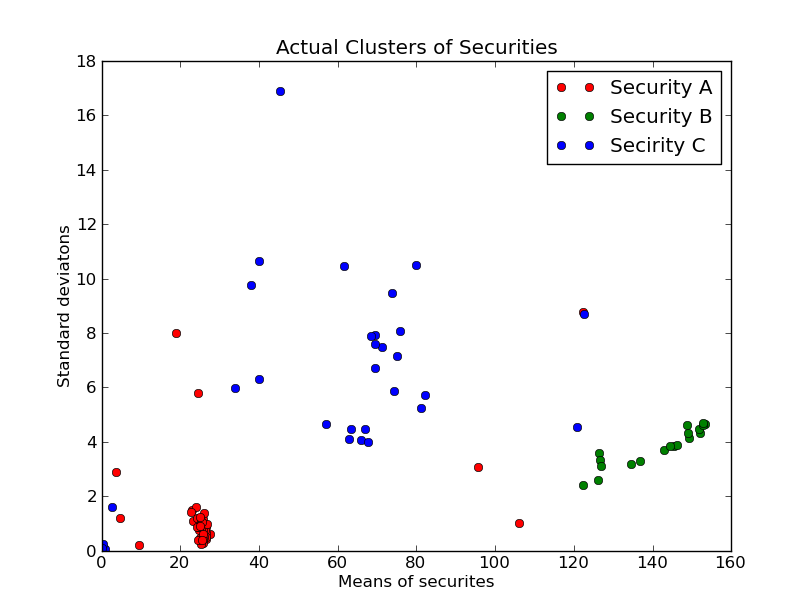 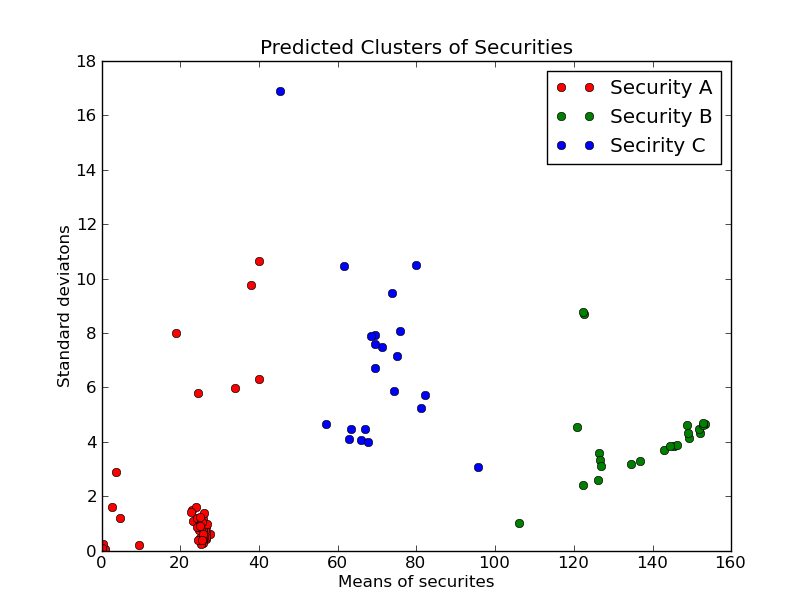 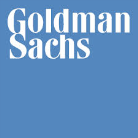 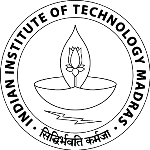 17 / 27
Accuracy of Historical Data
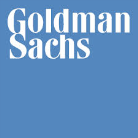 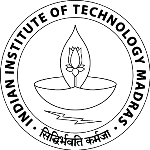 18 / 27
Market-wide Movements
Method 1
Take the average of all prices and check for breaks in this curve
Simple to implement

Method 2
On each day look for breaks in individual stocks(based on that stock’s past price alone)
Report the number of stocks that have breaks
If majority of stocks have breaks on a certain day, declare market-wide movement

A good approach would be to combine both these methods
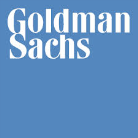 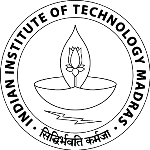 Problem 3
Monte Carlo in Derivative Pricing
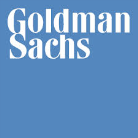 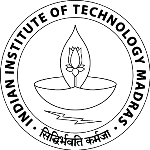 20 / 27
Problem 3: Overview
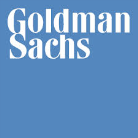 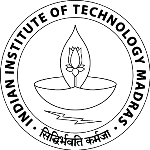 21 / 27
Analytical Solution
0
1
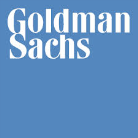 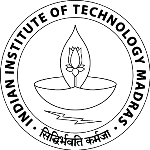 22 / 27
Monte Carlo Solution
td
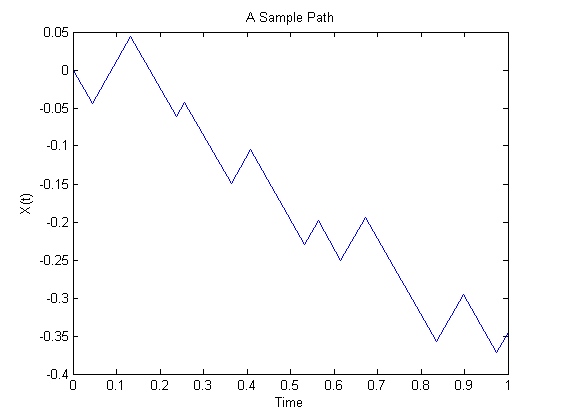 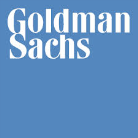 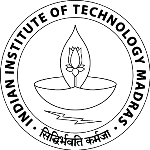 23 / 27
Compute Parameters
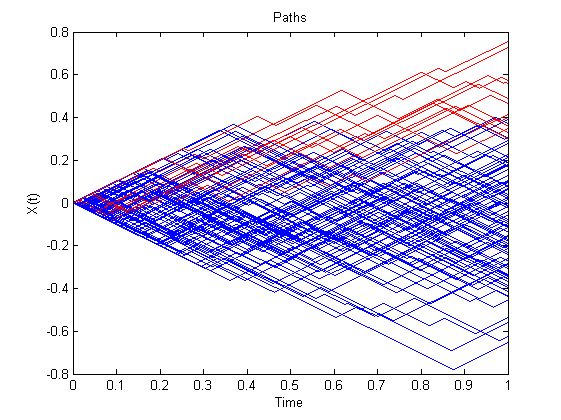 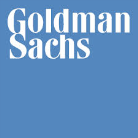 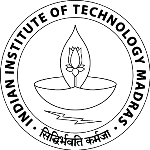 24 / 27
Parameter Extraction
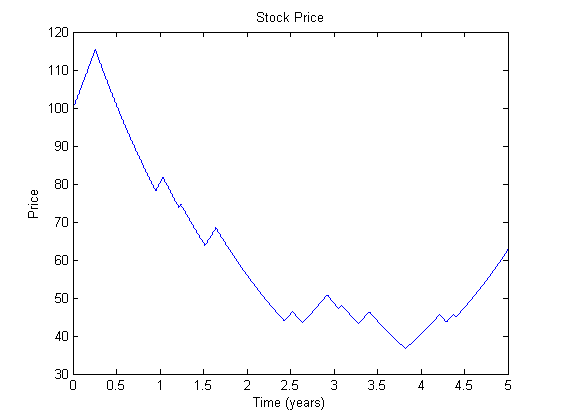 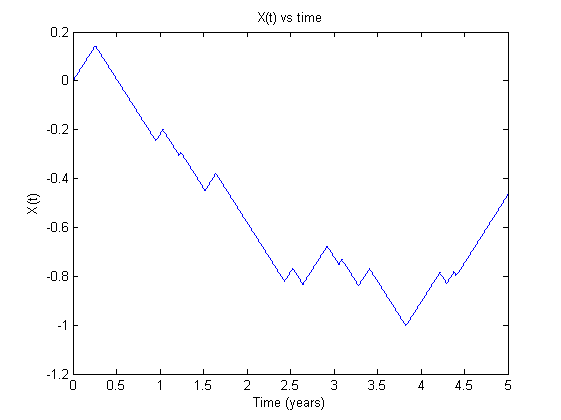 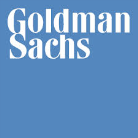 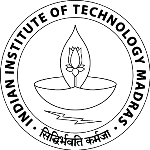 25 / 27
Parameter Extraction
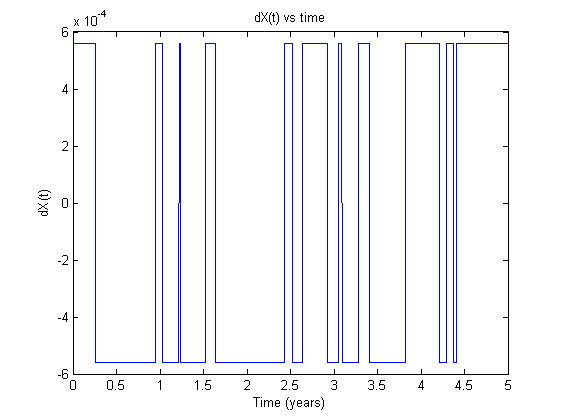 ti
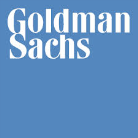 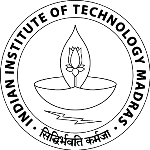 Thank you
Questions?
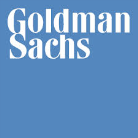 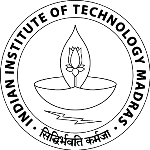 27 / 27
References
Jan Ivar Larsen, “Predicting Stock Prices Using Technical Analysis and Machine Learning”, Norwegian University of Science and Technology
T. Dai et. al., “Automated Stock Trading using Machine Learning Algorithms”, Stanford University
D. Moldovan et. al., “A Stock Trading Algorithm Model Proposal, based on Technical IndicatorsSignals”, Vol 15 no. 1/2011, Informatica Economica
http://www.vatsals.com/Essays/MachineLearningTechniquesforStockPrediction.pdf

Other References
GS Logo: http://www.goldmansachs.com/
IITM Logo: http://researchportal.iitm.ac.in/?q=download-forms
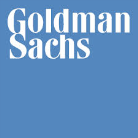 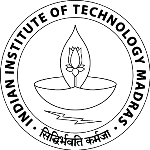